Mise à disposition de supports pour communication auprès des étudiant-es sur les choix d’enregistrer ou pas son enseignement
Quelques recommandations :

L’enregistrement des cours est un outil de dépannage. Bénéfique à l’apprentissage que s’il est complémentaire à la présence au cours et non un remplacement

La réussite est en lien avec une présence régulière aux cours. Celle-ci 
stimule l’engagement et la motivation, facteurs de réussite

La présence permet de tisser des liens sociaux avec les autres étudiant-es et les enseignant-es et favorise l’entraide

(Ré)écouter un cours peut être très chronophage et nécessite une grande motivation et discipline pour se tenir à jour

Vous vous engagez à en faire un usage approprié (règles juridiques)

Les enregistrements de mon enseignement seront disponibles jusqu'à [date]
Cet enseignement est enregistré
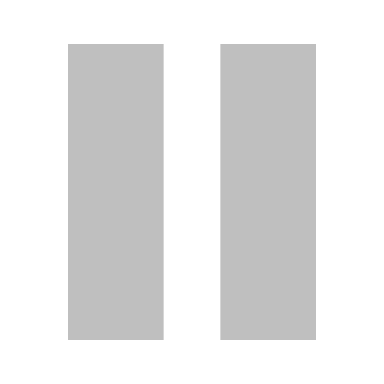 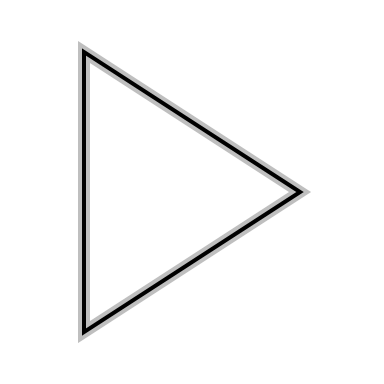 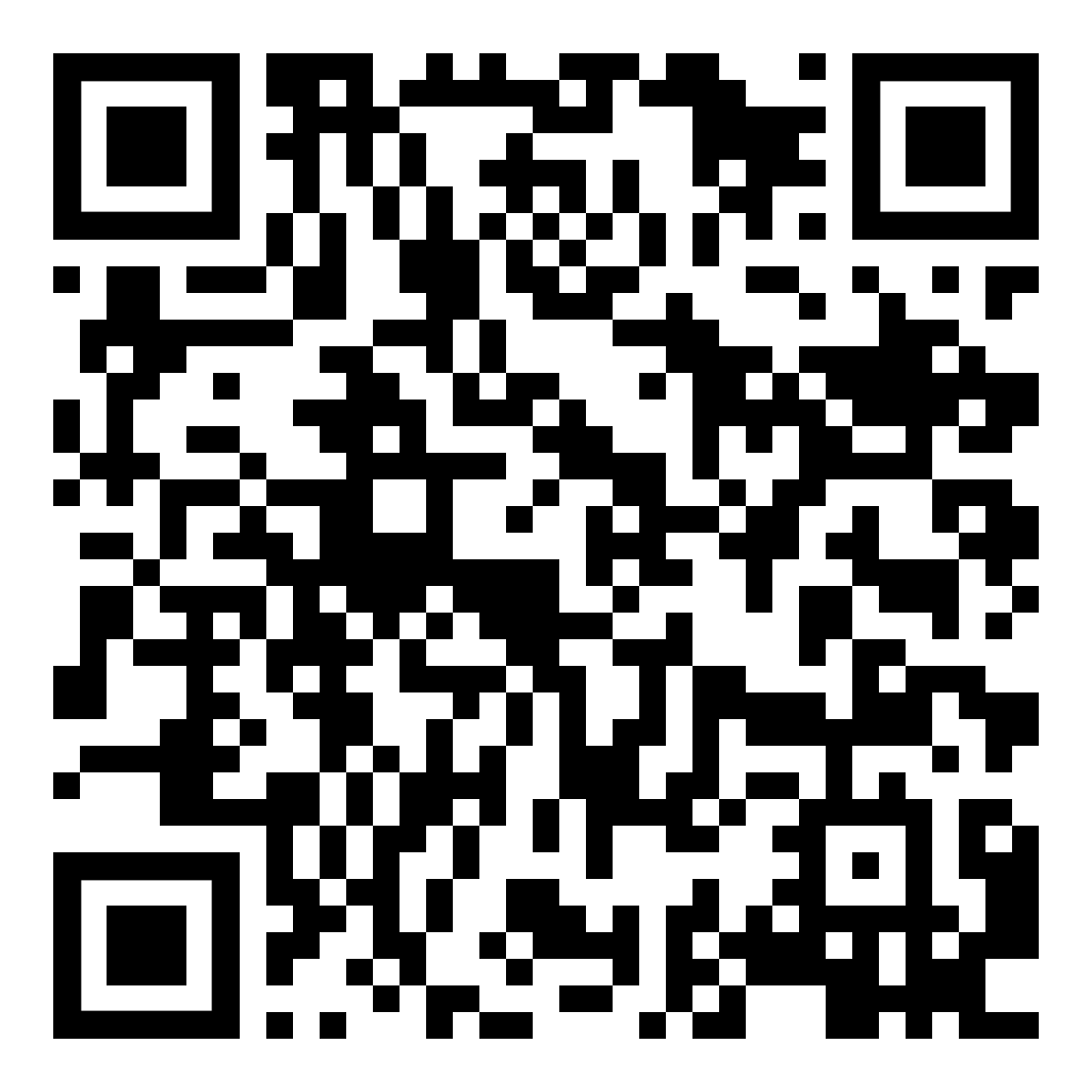 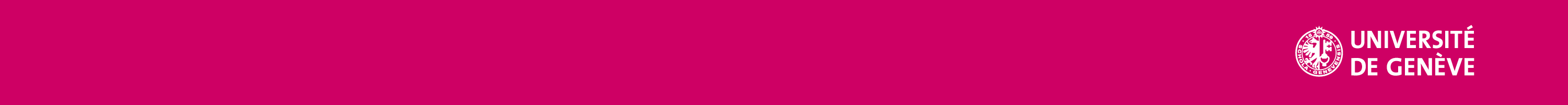 Cet enseignement n’est pas enregistré
Parce que cette salle n’est pas équipée pour capter l’ensemble de ce qui sera présenté (notamment des démonstrations)

La méthode pédagogique mise en œuvre dans mon enseignement ne s’y prête pas (travaux en sous-groupes, débats, approche pédagogique active, etc.)

Mon enseignement repose sur la participation et les interactions sociales, non captées dans l’enregistrement

Les intervenant-es externes n’ont pas donné leur autorisation pour être filmé-es

Dans cet enseignement, nous aborderons des informations sensibles ou confidentielles, ce contenu ne peut pas être enregistré
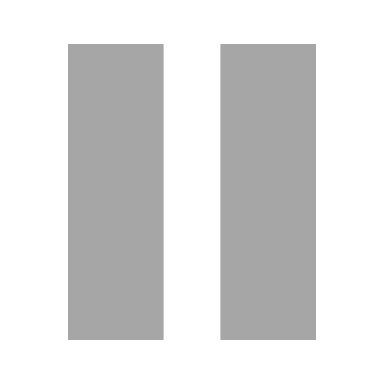 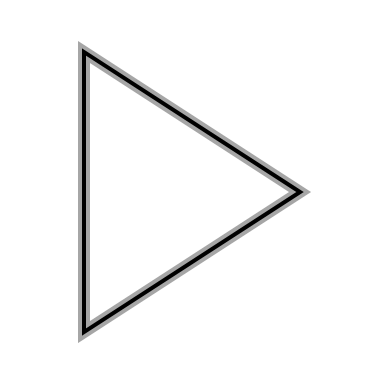 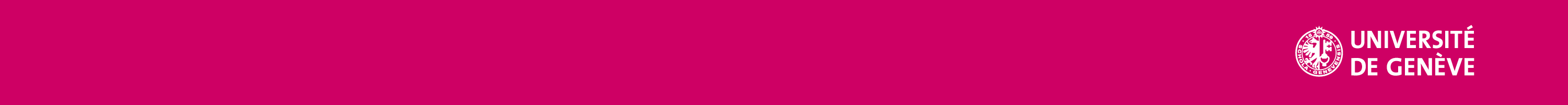